Welcome to our class!
What are they doing? And Where are they?
Unit 8
Shopping
Lesson 1: Getting Started
Vocabulary
Vocabulary
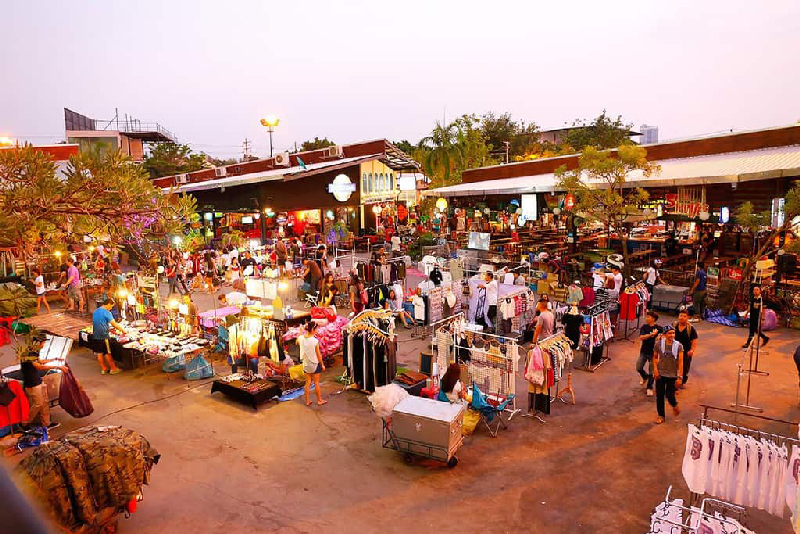 open-air market (n)
/ˌəʊpən ˈeə(r) ˈmɑːkɪt/
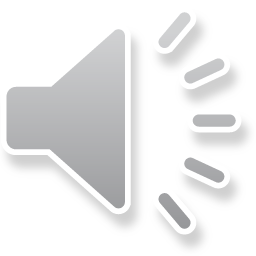 chợ họp ngoài trời
Vocabulary
home-grown (adj)
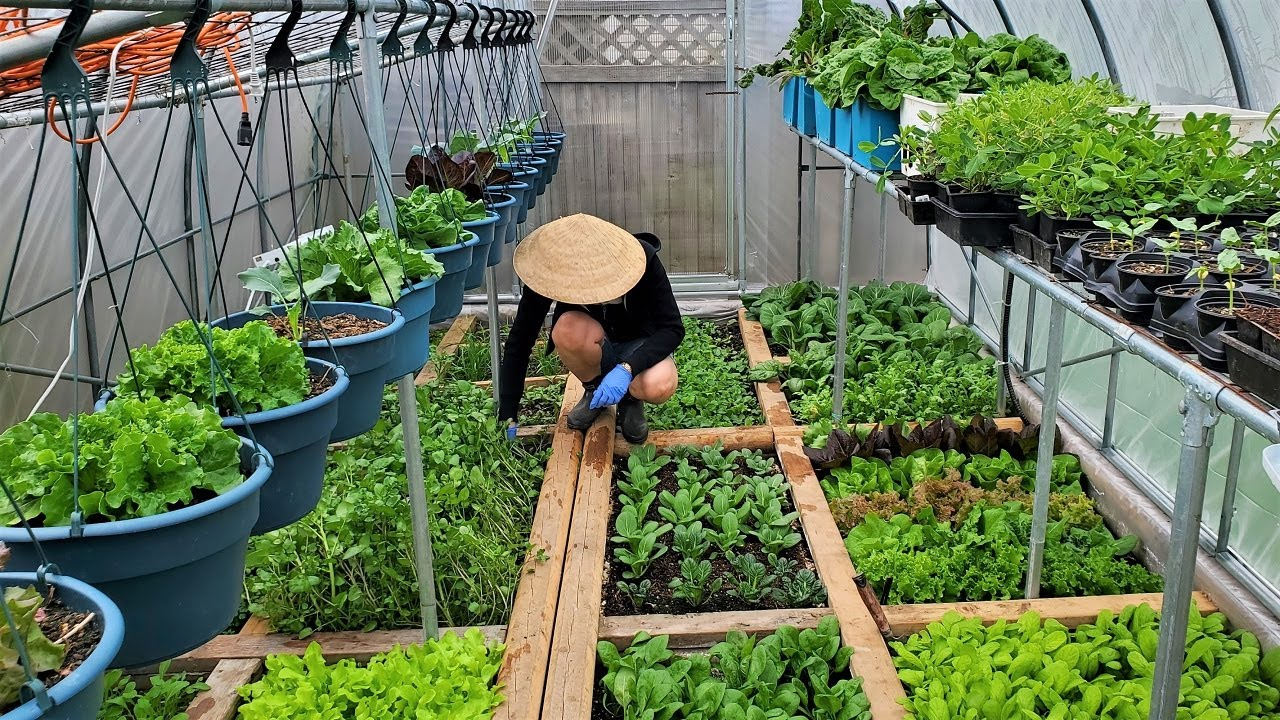 /ˌhəʊm ˈɡrəʊn/
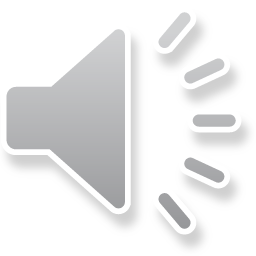 tự trồng
Vocabulary
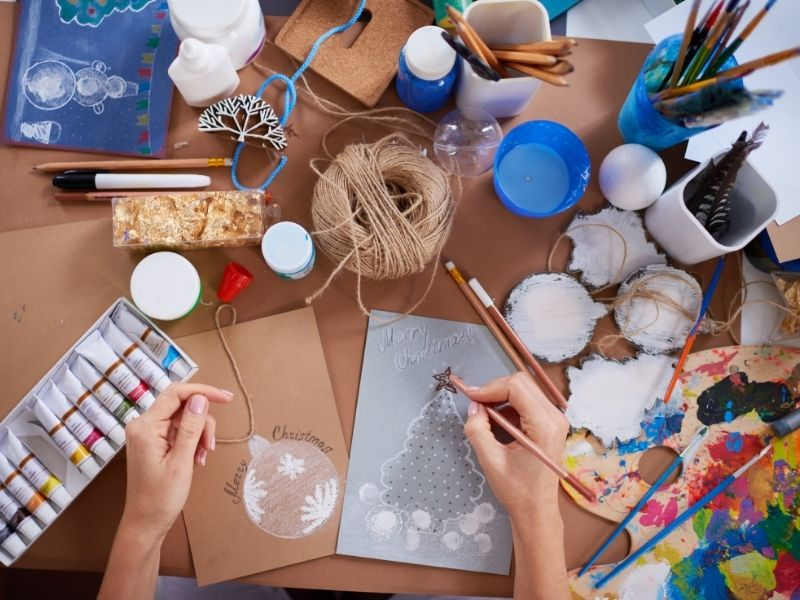 home-made (adj)
/ˌhəʊm ˈmeɪd/
tự làm
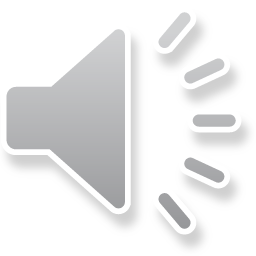 Vocabulary
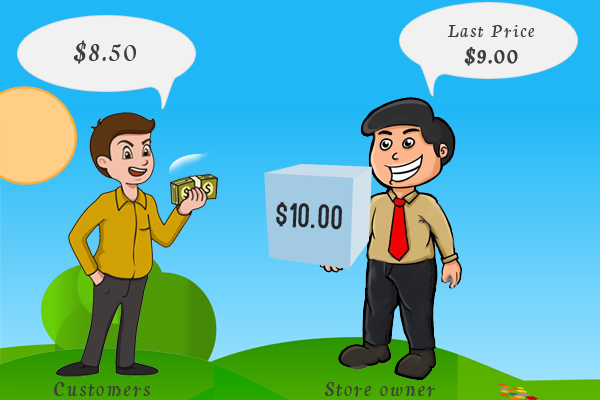 bargain (v)
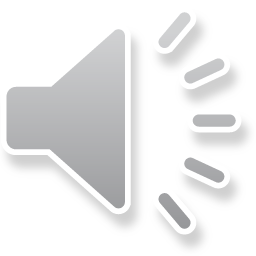 /ˈbɑːɡən/
mặc cả
Vocabulary
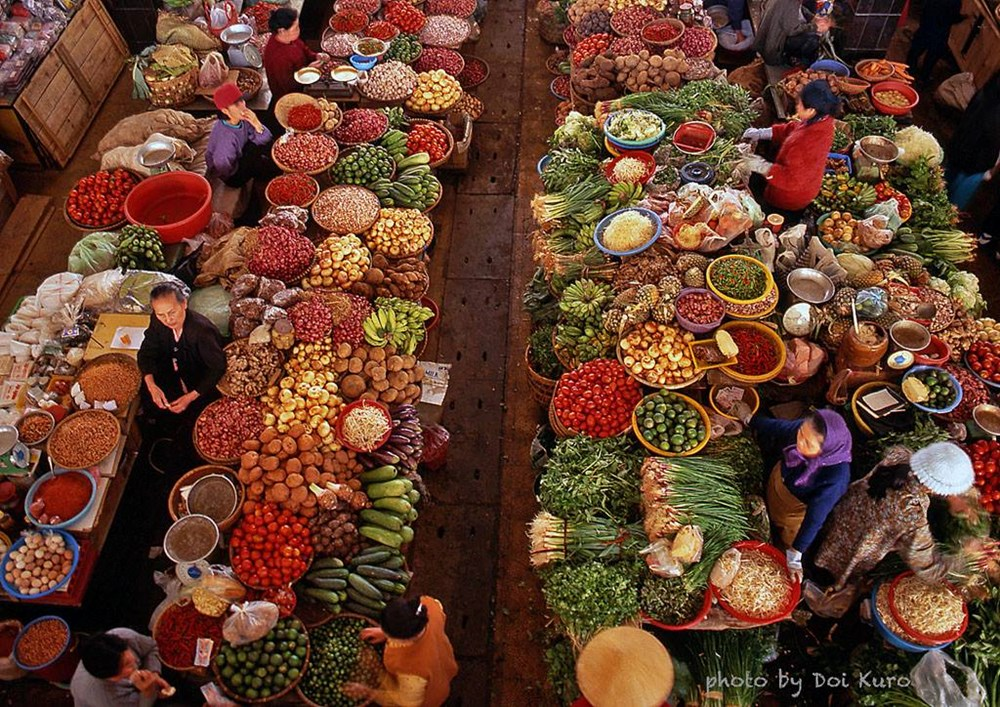 farmers’ market (n)
/ˈfɑːməz mɑːkɪt/
chợ nông sản
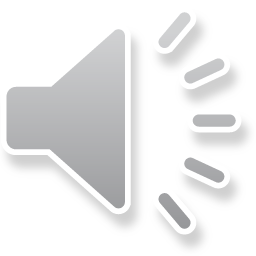 Vocabulary
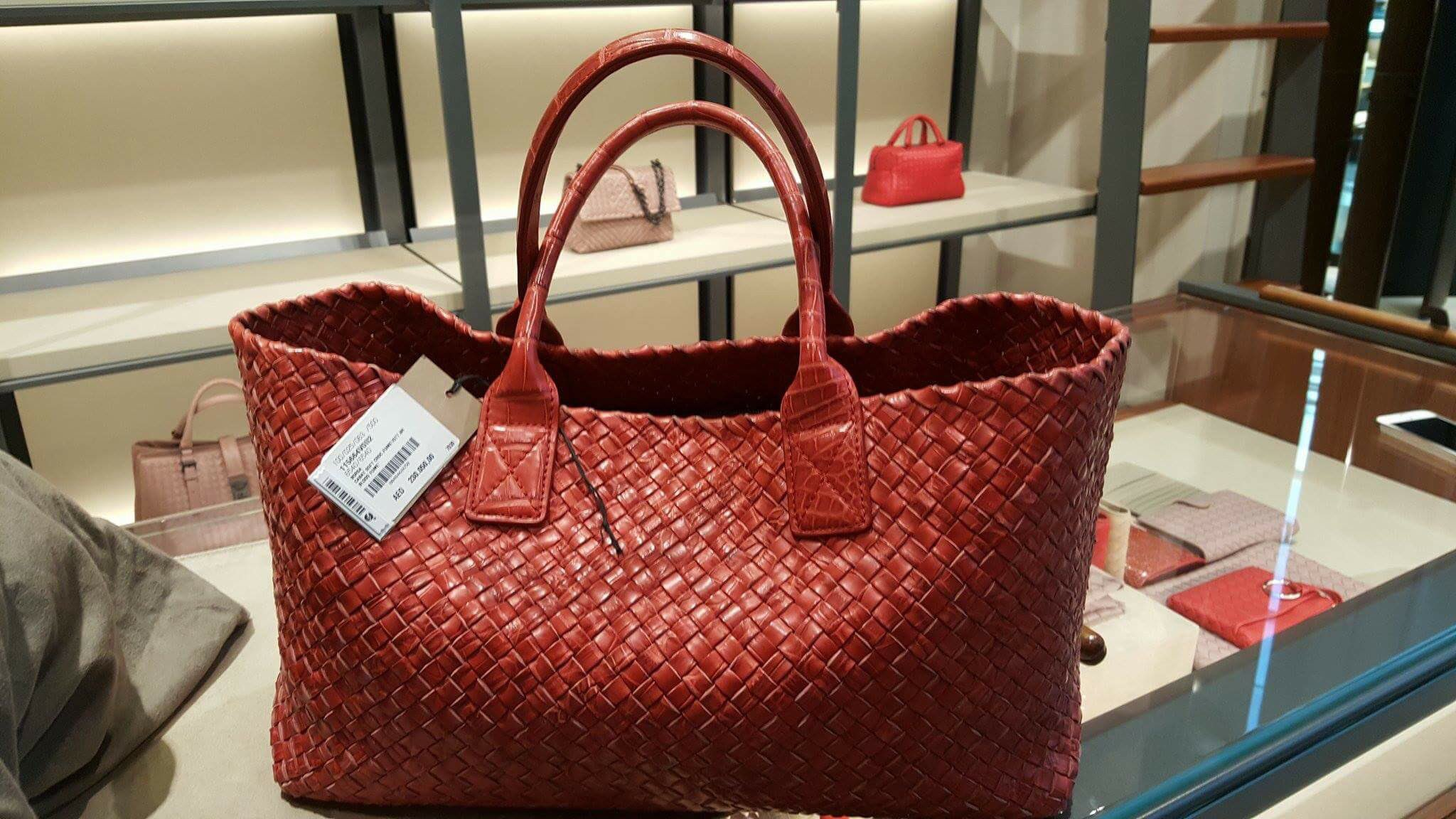 price tag (n)
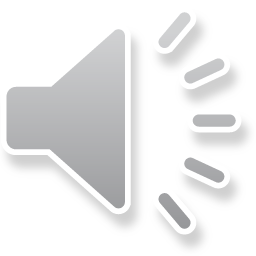 /ˈpraɪs tæɡ/
nhãn ghi giá mặt hàng
Vocabulary
convenience store (v)
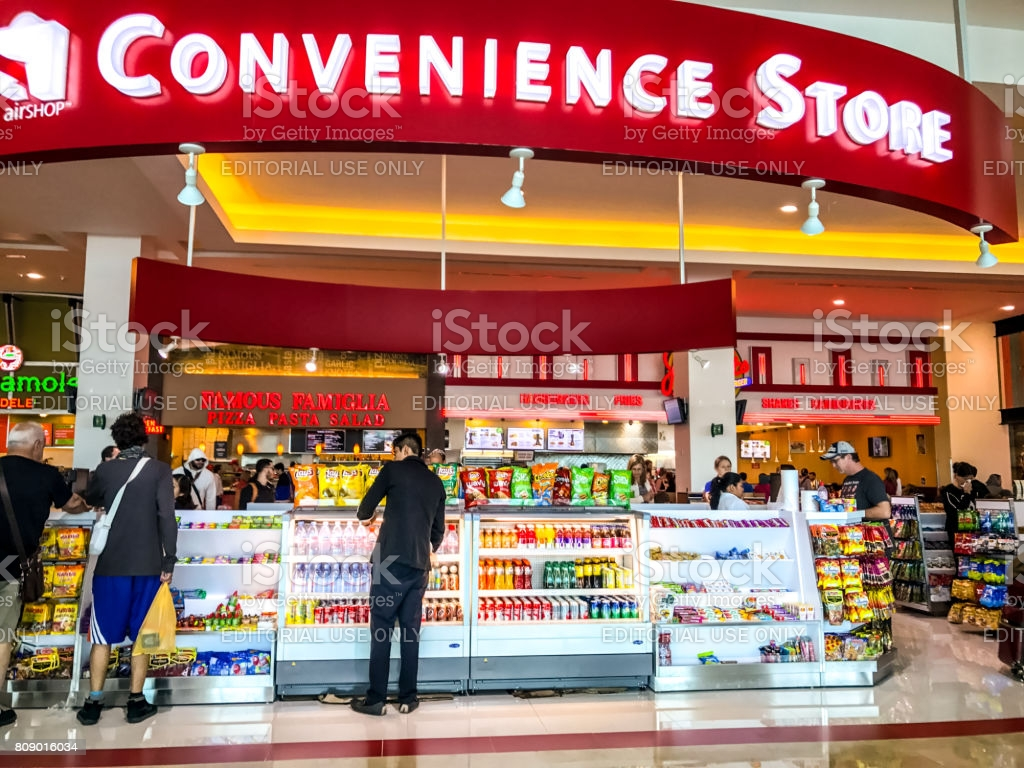 /kənˈviːniəns stɔː(r)/
cửa hàng tiện lợi
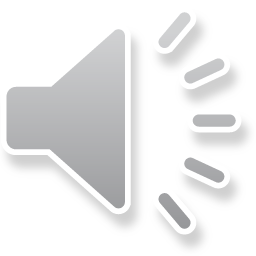 Vocabulary
Listen & Read
Answer the questions:
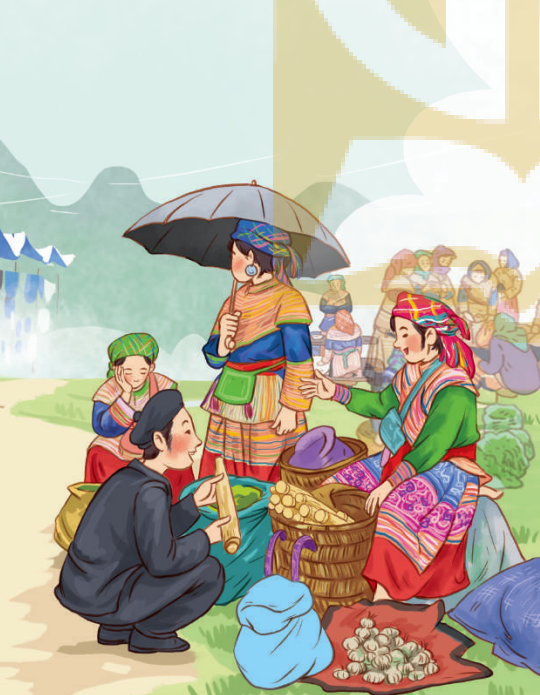 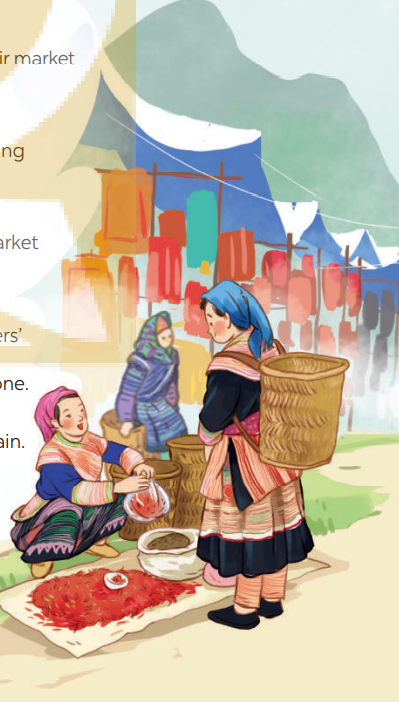 1. What are the pictures of?
2. What are the people in the pictures doing?
Choose the correct answer
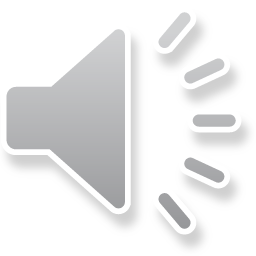 1. Where does Alice like shopping?
A. open-air market 
B. supermarket
2. Where does Mai like shopping?
open-air market 
B. supermarket
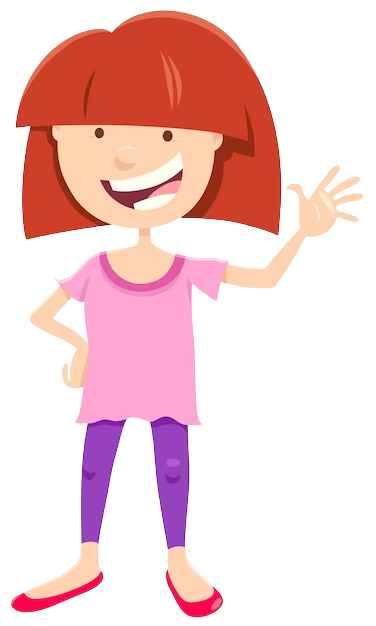 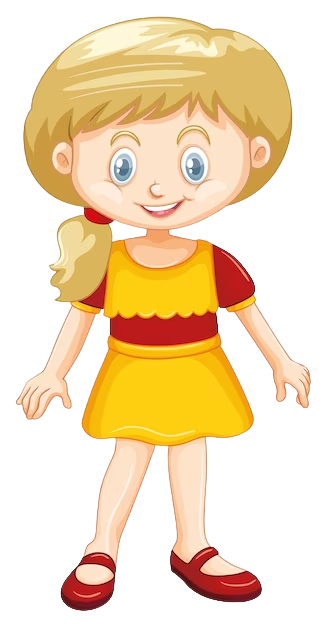 Mai
Alice
1. Listen and read.
Mai: How was your trip to Bac Ha, Alice?Alice: It’s awesome. I like Bac Ha Fair. It’s an open-air market in Lao Cai.Mai: What do you like about it?Alice: Many things. Theo people at the market were wearing really colourful costumes.Mai: Yeah…They came from different minority groups.Alice: I think so, and most of the products sold at the market were home-grown and home-made. I love it.Mai: Do you have similar markets in New Zealand?Alice: We do. Back in my city, Auckland, we have a farmers’ market every Saturday where farmers sell their products. My mother loves shopping there, and she rarely misses one.Mai: I prefer shopping at the supermarket. I can find almost everything I need there, I don’t have to bargain. All the items have fixed prices on their price tags.Alice: Right. It’s more convenient.Mai: Yeah…Oh, I’ve got to go. My art lesson starts at one o’clock, and I want to go to a convenience store on the way. See you later.
Alice: See you.
2. Mail and Alice mentioned four places where they can buy things. Complete the list.
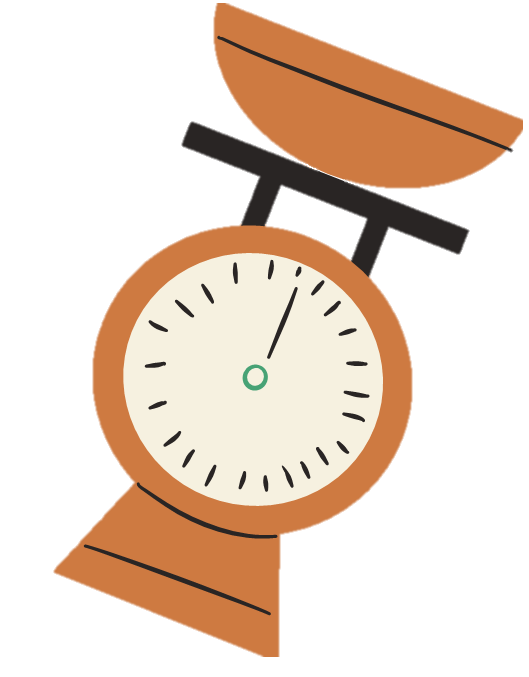 farmers’ market
supermarket
convenience store
3. Match the types of markets with the features.
4. Complete the sentences with the words and phrases from the box.
bargaining
price tag
home -grown
home -made
convenience store
- What is “_____________”?
      - It’s when buyers talk to the sellers to get a lower price.
2. A _______________ is a small shop and is usually open 24/7.
3. This salad is made of ___________ vegetables.
4. How much is this T-shirt? I cannot see the ___________.
5. Try our ___________ bread, Mai. My mother made it this morning.
Look at the picture and say the shop’s name.
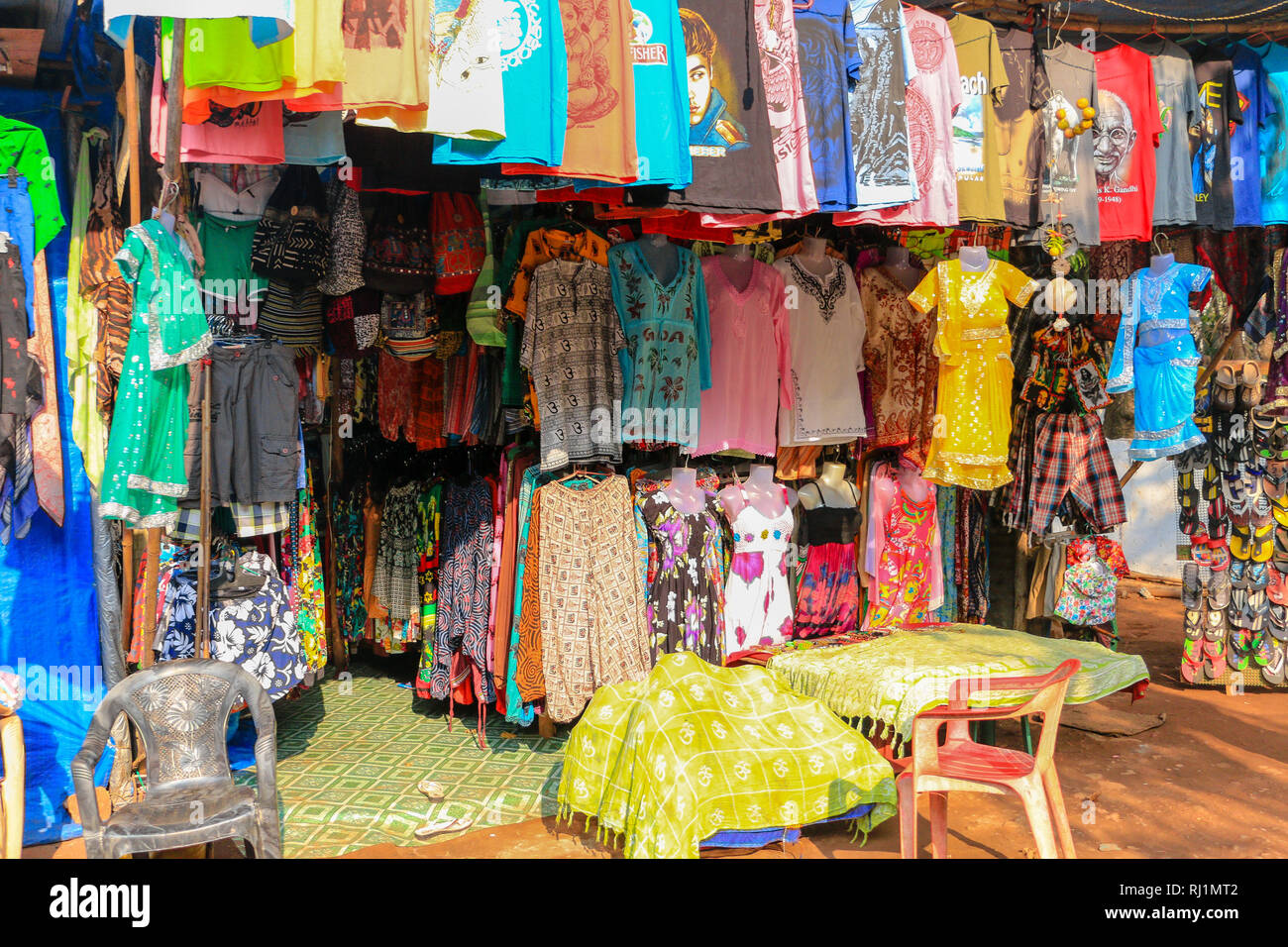 Clothes shop
Look at the picture and say the shop’s name.
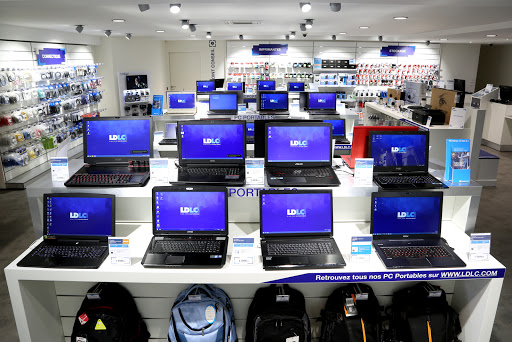 Computer shop
Look at the picture and say the shop’s name.
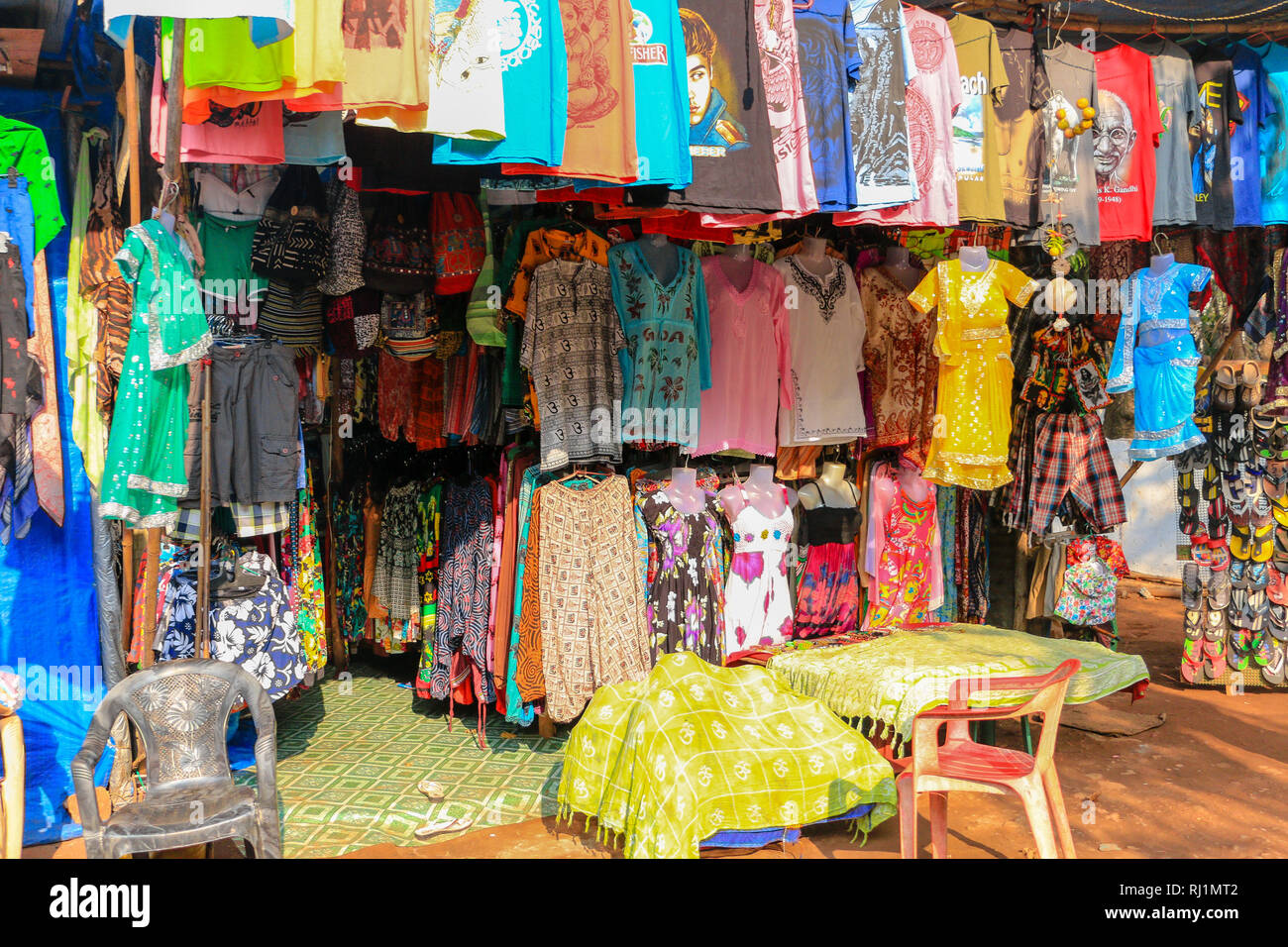 Bakery
Look at the picture and say the shop’s name.
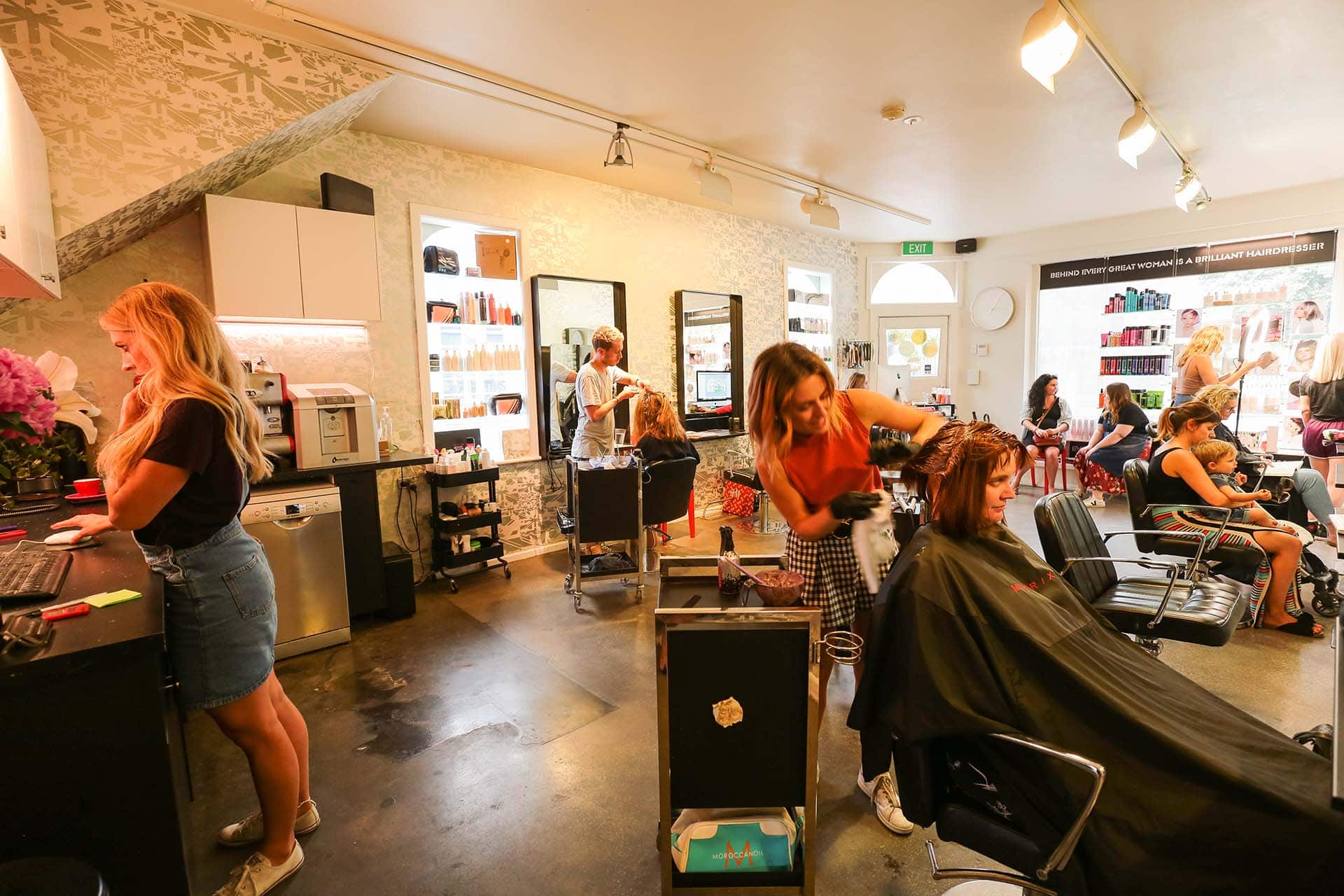 Hairdresser
Look at the picture and say the shop’s name.
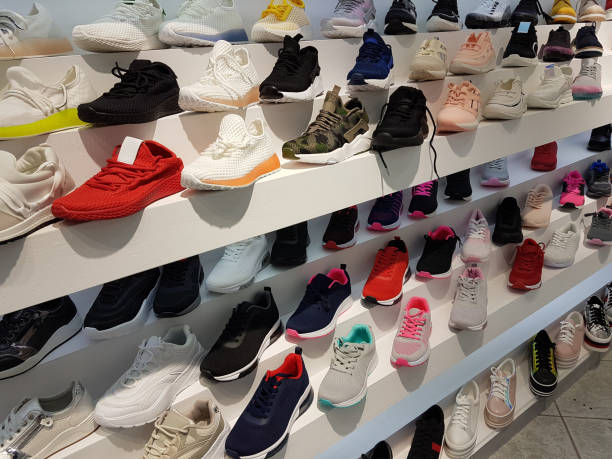 Shoe shop
Look at the picture and say the shop’s name.
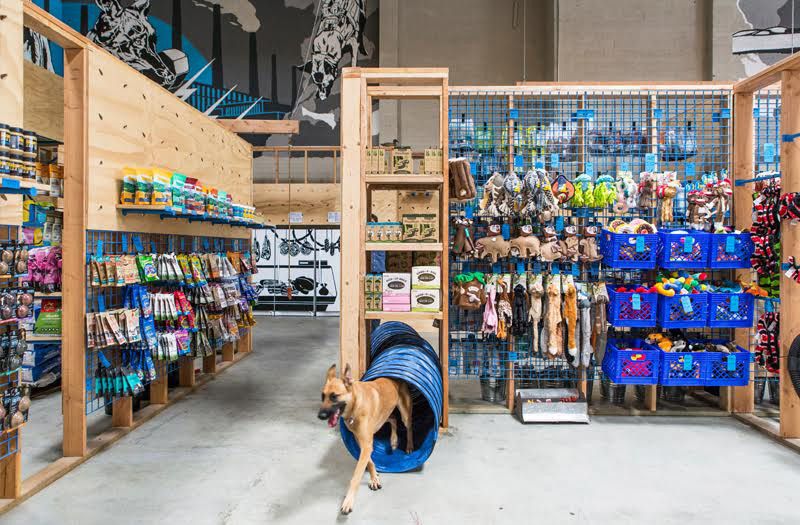 Pet shop
Look at the picture and say the shop’s name.
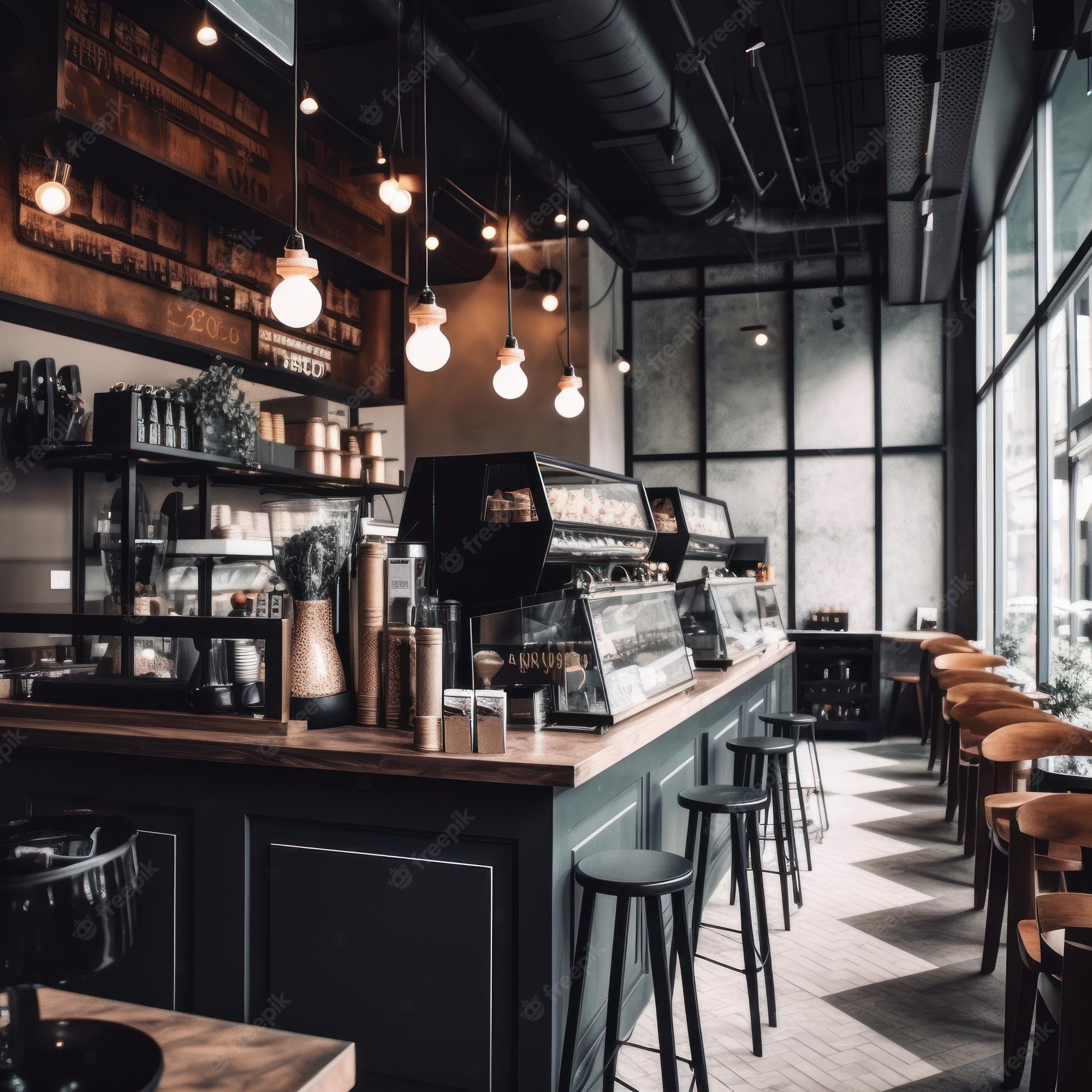 Coffee shop
Wrap-up
What have we learned in this lesson?
identify the topic of the unit
use lexical items related to shopping
identify the language features that are covered in the unit
HOMEWORK
Name some places for shopping they have learnt about in the lesson.
Learn the new words and phrases by heart.
Prepare for the next lesson
Thank you
FOR LISTENING!
Free Resource Page